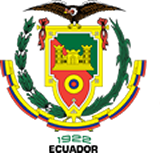 EL IMPACTO DEL MICROCREDITO EN LA ECONOMIA ECUATORIANA
AUTOR: ING. ROBERTO C. REDIN
MICROCRÉDITO
El Estado fomentará el acceso a los servicios financieros y a la democratización del crédito”… y “El crédito que otorgue se orientará de manera preferente a incrementar la productividad y competitividad de los sectores productivos”… refleja un elemental discurso retórico que impulsa principalmente a las PYMES, que en muchas ocasiones confunde los principios esenciales completamente disímiles de la Microempresa.
PREFERENCIAS DE FINANCIAMIENTO
Fuente:  Censo Nacional Económico 2010
Elaboración: Ing. Roberto Redín
DISTRIBUCIÓN EMPRESARIAL POR TAMAÑO DE ESTABLECIMIENTO
Fuente: INEC, Censo Nacional Económico 2010
Elaboración: Ing. Roberto Redín
PERCEPCIÓN DE LA MICROECONOMIA EN ECUADOR
PRINCIPALES EFECTOS DE LA REGULACIÓN GUBERNAMENTAL
Fuente: Compendio de Microcrédito –SBS 2013
Elaboración: Ing. Roberto Redín
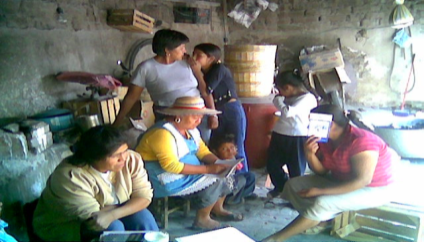 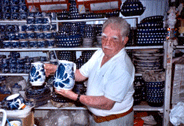 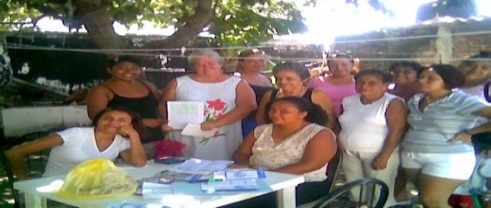 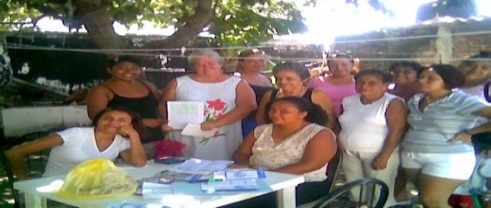 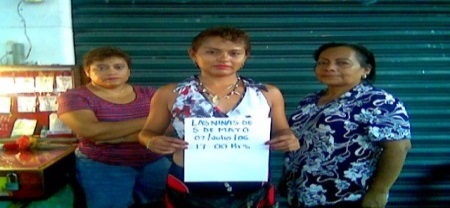 VARIACIONDE MONTOS PROMEDIO
Fuente: Compendio de Microcrédito –SBS 2013
Elaboración: Ing. Roberto Redín
PROBABILIDAD NORMAL DE VARIACION DE TASAS DE MICROCREDITO
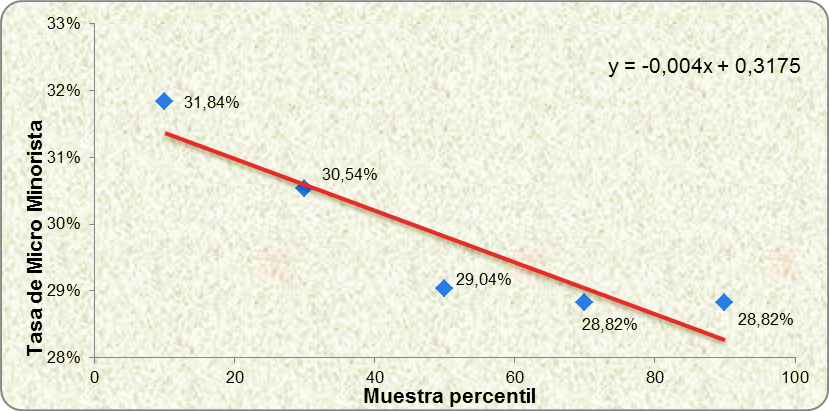 Fuente: Dirección de estudios económicos y estadísticos (Riesgos) de Banco del Pacífico
Elaboración: Ing. Roberto Redín
¿QUÉ PODRÍA OCURRIR EN UN TIEMPO AL QUE AÚN NO HEMOS LLEGADO?
Considerando el examen de correlación entre las tasas de interés y el tiempo trascurrido, además de la realidad sistémica y compleja que nulita las posibles fluctuaciones externas ya que no existe libre mercado, se empleó una metodología estratégica de prospección, que considera las distintas posibilidades del futuro desde la base del presente, pero no desconoce la herencia del pasado.
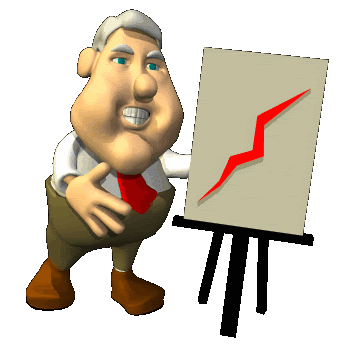 PROSPECCIÓN DE MICROCREDITO
Determinación de problema.
Análisis de Macro ambiente - ANÁLISIS DE DIMENSIONES Pestal. 
Análisis de Microambiente - ÁRBOL DE GIGET.
Elaboración de FODA prospectivo.
Enlistar variables. 
Determinar variables estratégicas - ABACO DE RÉGNIER , priorización por colores.
Construcción de Escenarios - MATRIZ MORFOLÓGICA.
Análisis de escenarios.
Acciones estratégicas, determinado la relevancia de éstas – matriz  (IGO).
Juego de actores – MID (Poder) y MAO (Favoritismo).
BASE DE ESCENARIOS
PROBABILIDAD DE OCURRENCIA
CUADRO DE MANDO INTEGRAL - BSC
TABLERO DE MANDO
MAPA ESTRATEGICO
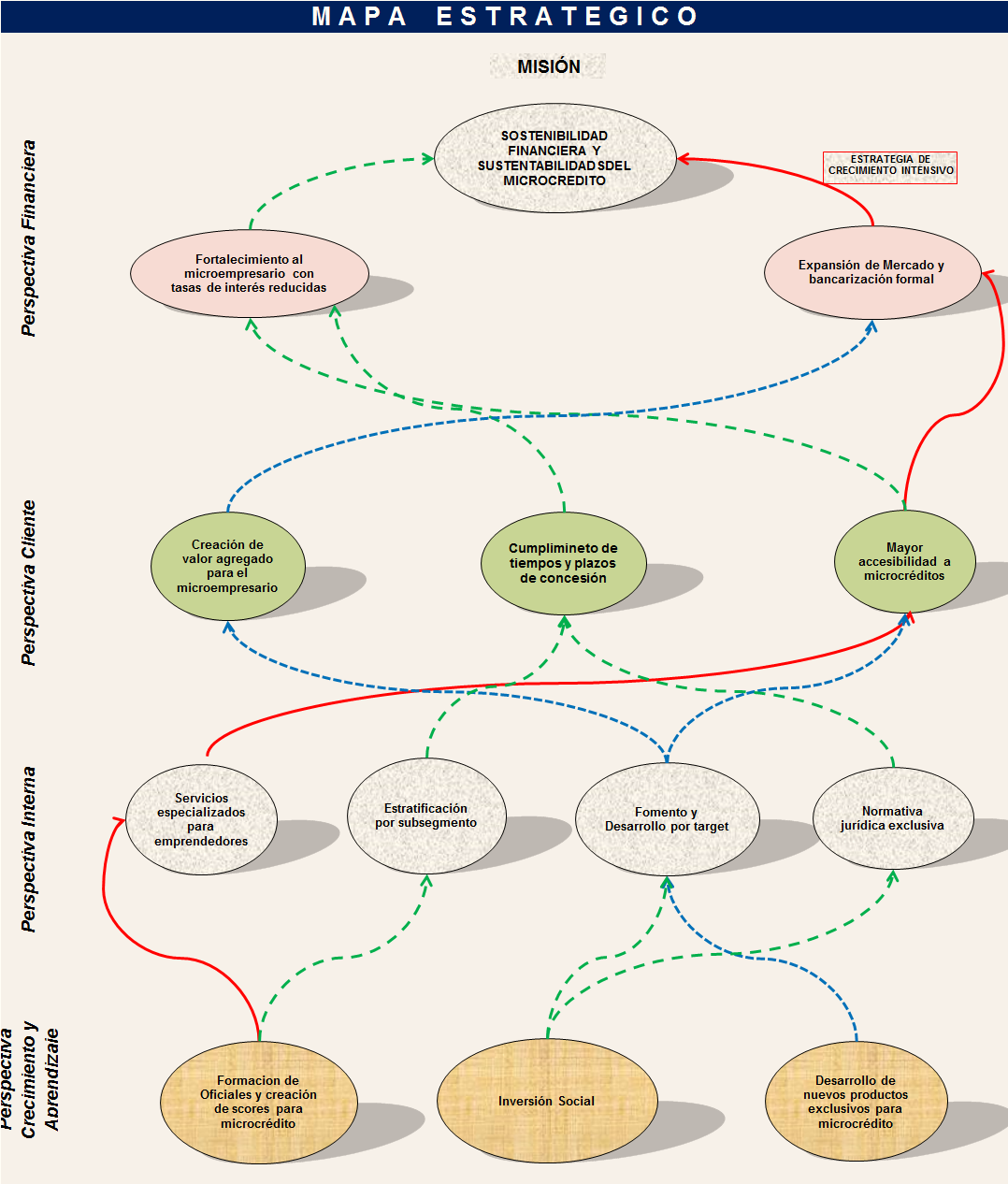 CONCLUSIONES
El arte de la estrategia, implementado en la Planificación y Dirección
GRACIAS
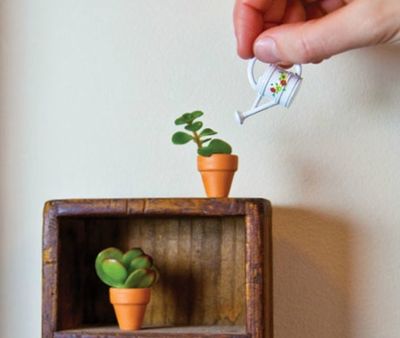